Enzymes as catalysts
Most enzymes are proteins
Catalyst=changes the rate of the reaction but is not consumed (used up) by the reaction
Enzymes lower the activation energy of the reaction (activation energy or free energy of activation  is usually in the form of heat and is required to make the molecules interact or break)
Enzymes are specific to their substrate (reactant) because the shape of the active site (only region of enzyme that binds to substrate) conforms to the shape of the substrate (induced fit)
Like a clasping handshake or lock & key
Figure 8.13
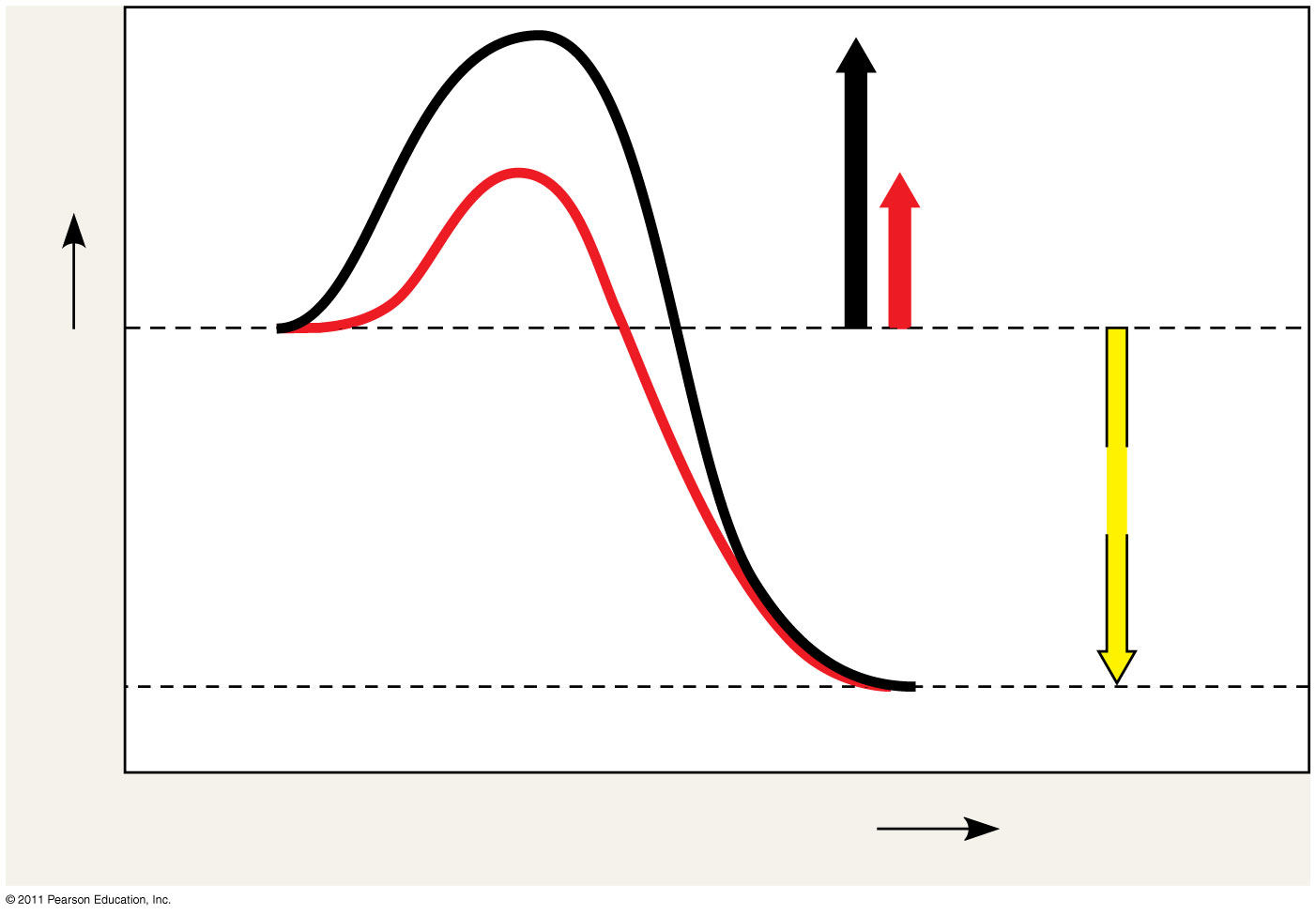 Course ofreactionwithoutenzyme
EAwithoutenzyme
EA withenzymeis lower
Reactants
Free energy
Course ofreactionwith enzyme
G is unaffectedby enzyme
Products
Progress of the reaction
[Speaker Notes: Figure 8.13 The effect of an enzyme on activation energy.]
Figure 8.15-3
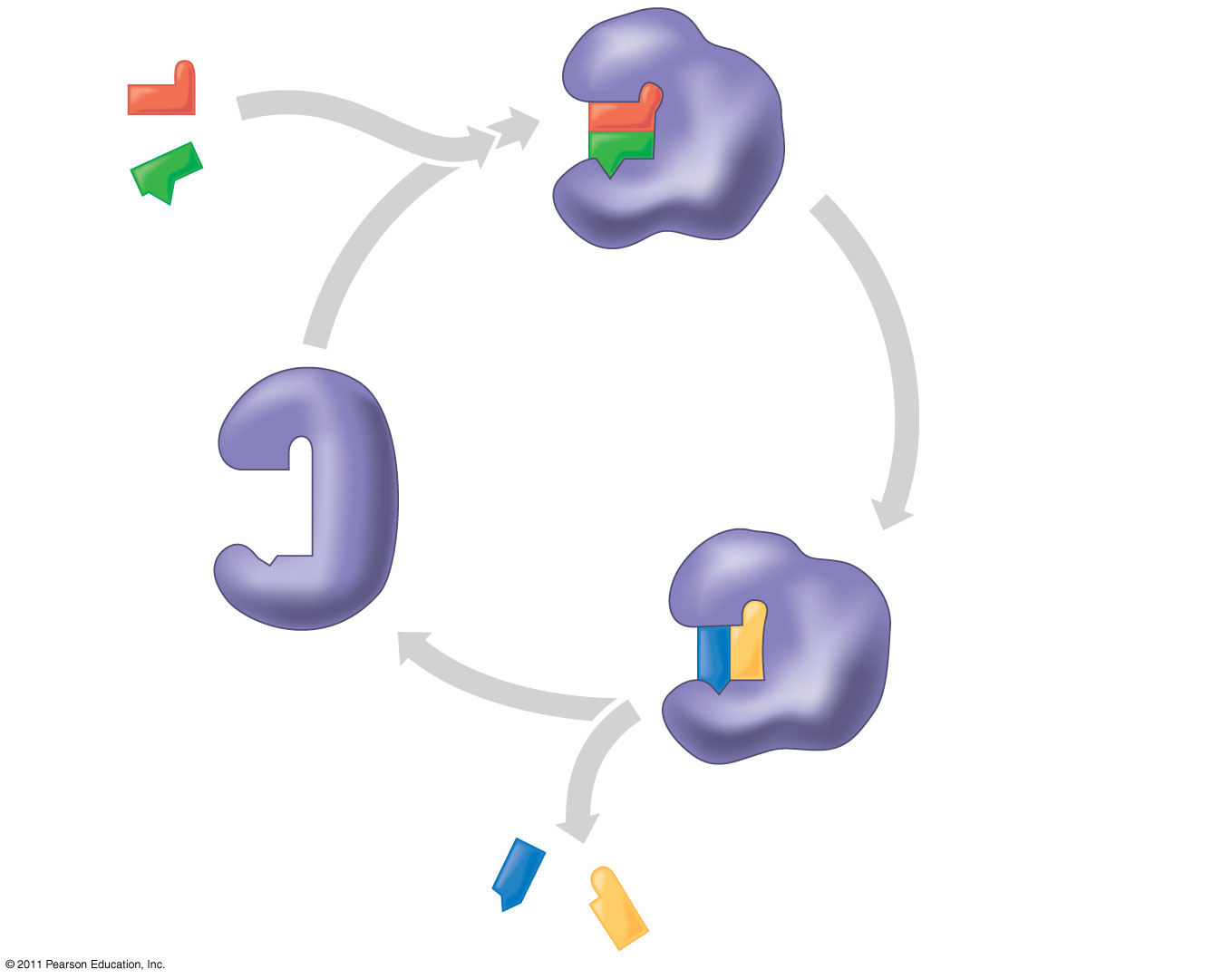 Substrates enter active site.
1
2
Substrates are heldin active site by weakinteractions.
Substrates
Enzyme-substratecomplex
Active site canlower EA and speedup a reaction.
3
6
Activesite isavailablefor two newsubstratemolecules.
Enzyme
Products arereleased.
5
Substrates areconverted toproducts.
4
Products
[Speaker Notes: Figure 8.15 The active site and catalytic cycle of an enzyme.]
Enzyme controls
Denaturation due to pH or temperature changes
Cofactors=non-protein attachments to the enzyme’s active site that help maintain it’s shape
Ex: vitamins
Enzyme Controls cont’d
Inhibition
Competitive=mimics the substrate and blocks the active site
Non-competitive inhibition=binds to another section on the enzyme, causing the shape  of the active site to change
Ex: toxins & poisons
Allosteric regulation=noncompetitive inhibition is a type of allosteric regulation. 
either  causes activation by stabilizing the enzyme shape, or can cause inhibition by destabilizing the enzyme shape (usually at the junction of the polypeptide chains of the enzyme)
Cooperativity=enzymes can have multiple active sites, so induced fit at one active site may cause stabilization of other active sites on the enzyme
Figure 8.17
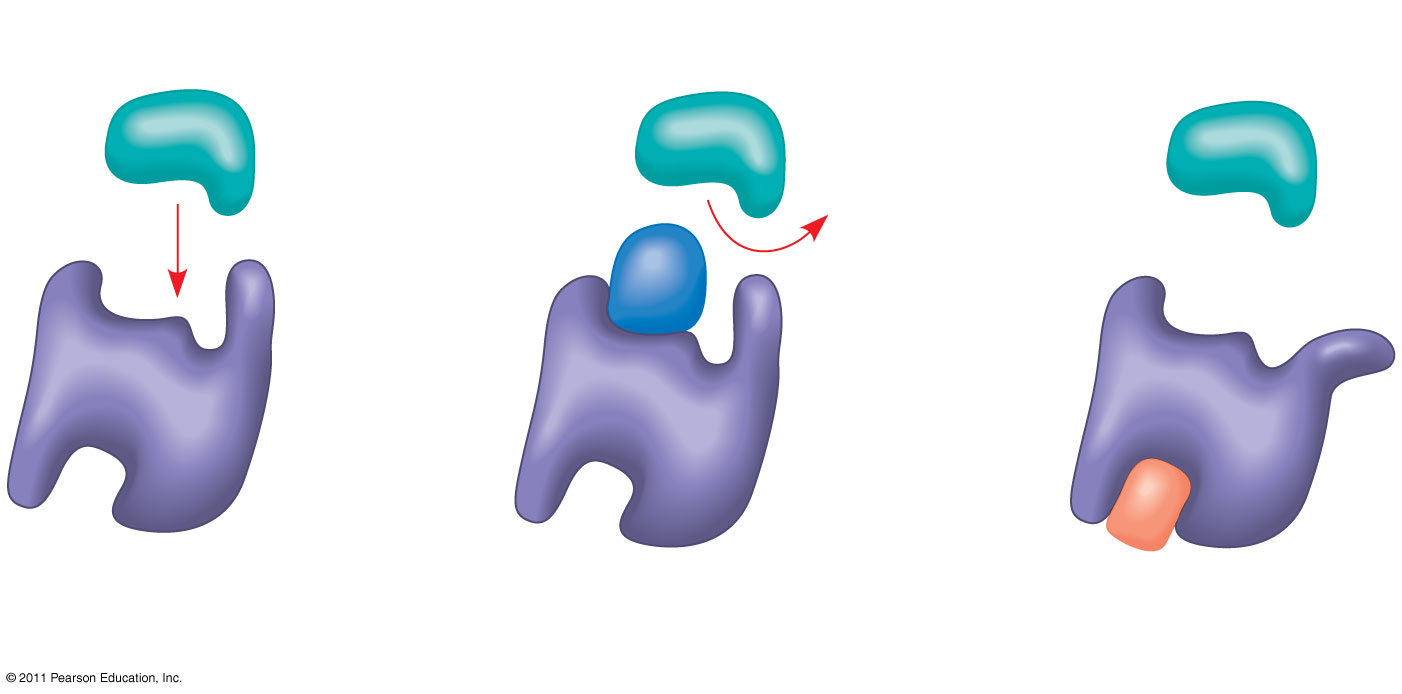 (a) Normal binding
(b) Competitive inhibition
(c) Noncompetitive      inhibition
Substrate
Activesite
Competitiveinhibitor
Enzyme
Noncompetitiveinhibitor
[Speaker Notes: Figure 8.17 Inhibition of enzyme activity.]
Figure 8.19
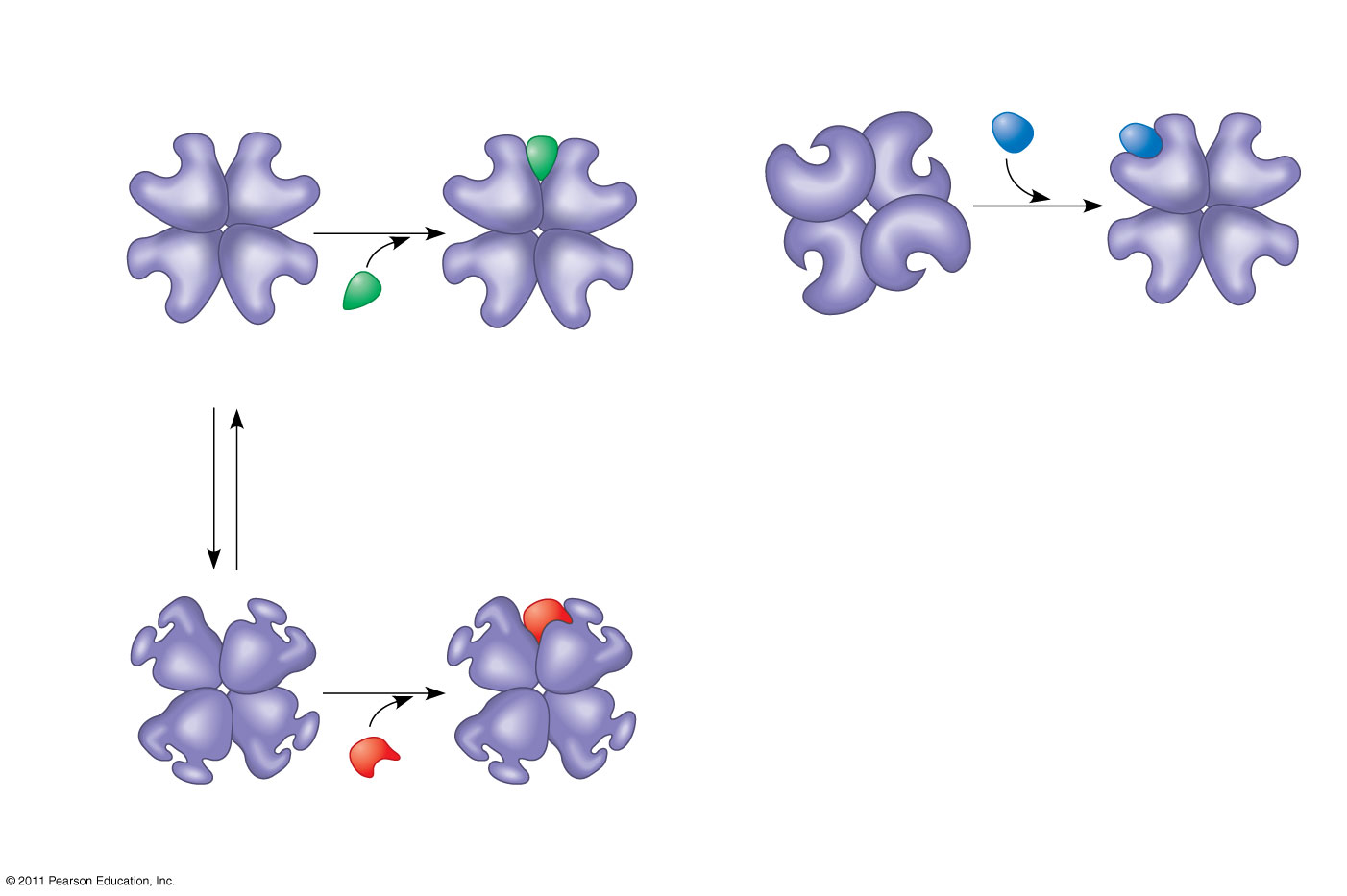 (b) Cooperativity: another type of allosteric activation
(a) Allosteric activators and inhibitors
Active site(one of four)
Allosteric enzymewith four subunits
Substrate
Regulatorysite (oneof four)
Activator
Stabilized activeform
Inactive form
Stabilized active form
Active form
Oscillation
Inhibitor
Non-functionalactive site
Inactive form
Stabilized inactiveform
[Speaker Notes: Figure 8.19 Allosteric regulation of enzyme activity.]
Metabolic pathways and enzymes
Series of chemical reactions in which the products of each step are reactants for the next step
Feedback inhibition of enzymes occurs when the end product of a pathway acts as an enzyme inhibitor
Figure 8.21
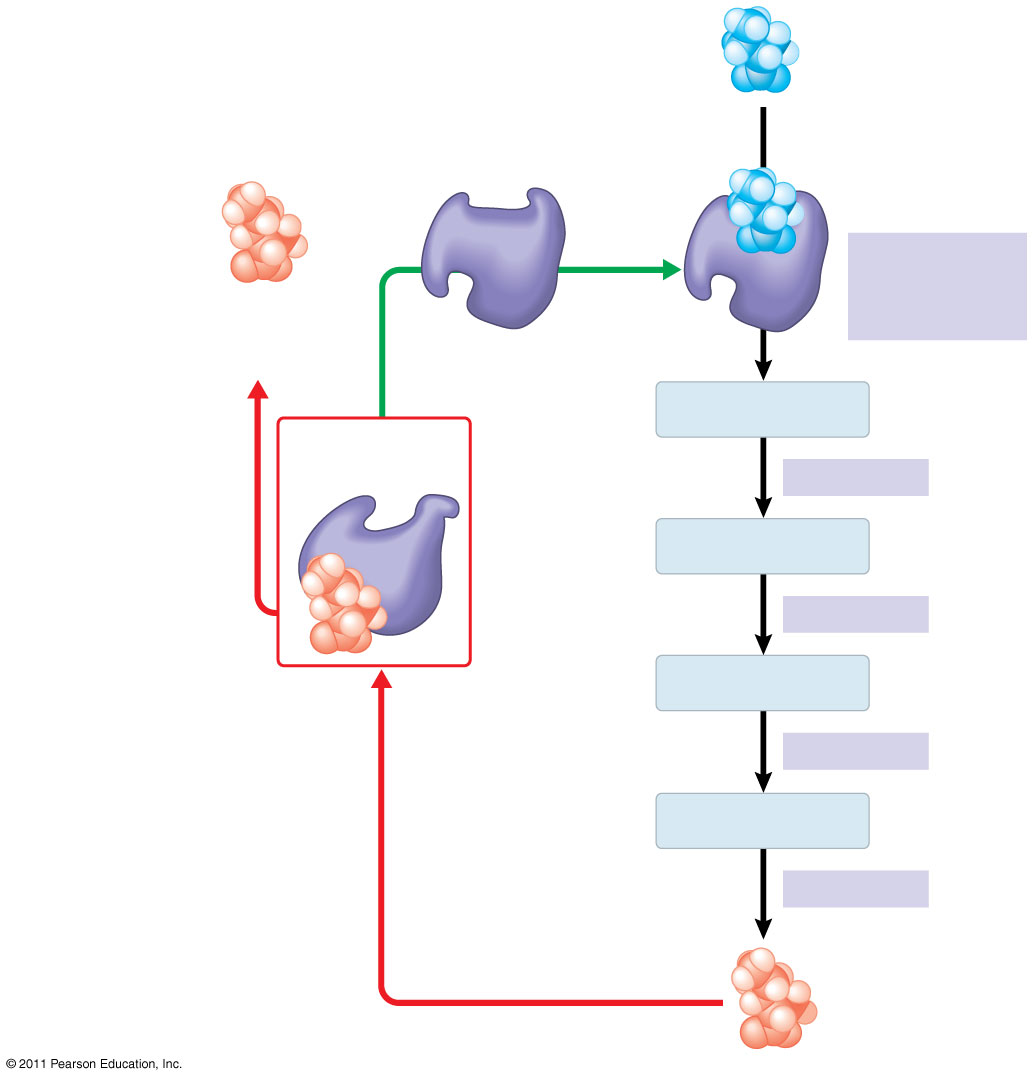 Initial substrate(threonine)
Active siteavailable
Threoninein active site
Enzyme 1(threoninedeaminase)
Isoleucineused up bycell
Intermediate A
Active site ofenzyme 1 isno longer ableto catalyze theconversionof threonine tointermediate A;pathway isswitched off.
Feedbackinhibition
Enzyme 2
Intermediate B
Enzyme 3
Intermediate C
Isoleucinebinds toallostericsite.
Enzyme 4
Intermediate D
Enzyme 5
End product(isoleucine)
[Speaker Notes: Figure 8.21 Feedback inhibition in isoleucine synthesis.]
Enzyme and Catalase Articles
Read the articles at your table.  
Discuss what you read with your tablemates.
10 minutes

Questions:
Define metabolism and relate the term to enzymes and enzyme activity.
What enzyme breaks down fats?
What family of biochemical does catalase belong to?
What is the substrate for the enzyme catalase?
Why is catalase important in the human body?  Is it also important to plants?  Explain why or why not.
How is catalase used in the food industry and cosmetology